https://www.thinglink.com/scene/1322201731311861761/editor

Учитељица Сузана Димитријевић
Читали смо и листали разне дечије часописе и пожелели да и ми напишемо свој часопис кога смо назвали Другарска реч. Актуелна ванредна ситуација и време наставе на даљину,  дала нам је нову идеју да напишемо други број часописа који ће да  буде у електронском облику . У овом раду представљени су дечији часописи  и њихов развојни пут, али презентован је и одељењски часопис ученика Другарска реч .Писали смо :-  Како смо обележили Дан планете Земљеhttps://www.youtube.com/watch?v=ACbvr8GB6Yc - о конкурсу ,, Хероји нашег доба” где смо  освојили две треће награде- о конкурсу ,, Радионица баснописаца” који је још у току- како смо учествовали на онлајн музичком фестивалу ,, Музика је пут до срца”https://www.youtube.com/watch?v=GoskMRDIRrshttps://www.youtube.com/watch?v=JRvckzQgHOk - о здрављу, спорту, музици, планетама, нашој хорској секцији, приказали ликовне радове , али  и ребусе, укрштенице, вицеве за забавне стране   https://www.thinglink.com/scene/1322201731311861761/editor,, Ако желиш да други виде, мораш сам да светлиш!”
Први дечији часопис Невен   Које  игрице играш на рачунару у слободно време?  Отвори линк и  састави слагалицу слике Јована Јовановића Змаја . https://www.jigsawplanet.com/?rc=play&pid=3c04c2cf31ea    Невен је први српски дечији часопис  за децу. Основао га је, уређивао и издавао Јован Јовановић Змај- чика Јова. Први број изашао је 1880 године. У листу су објављене  песме и приче класика светске књижевности, као и одабрана поезија  самог Змаја. У сваком броју новина су и странице разбибриге — ребуси, који треба да забаве децу и одрже концентрацију и пажњу. Чика Јова  све време инстистира на игри и назива лист Невен,  у намери да  часопис постане дуговечан.      Жеља му је била да код деце подстакне вољу за читањем,  машту, али,  и да  чува  народну мудрост и традицију.  Слушамо инструментал песме ,, Тихо ноћи” , за коју је текст написао  Змај.https://www.youtube.com/watch?v=EZJsrjDXMaI
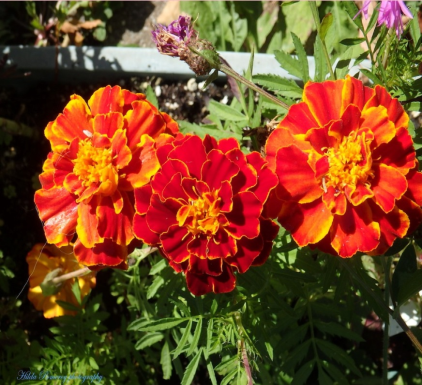 Дечији часописи кроз време –погледај и подсети се како су изгледале насловне стране часописа кроз време!
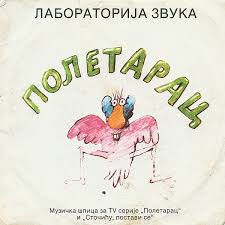 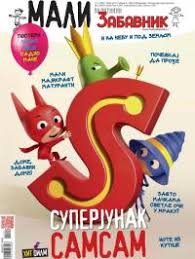 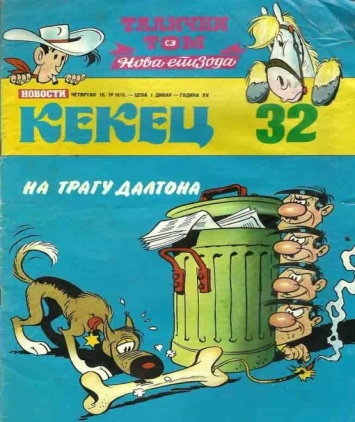 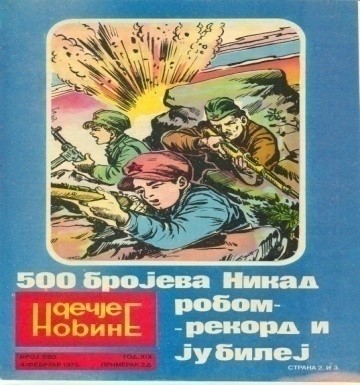 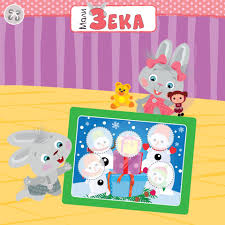 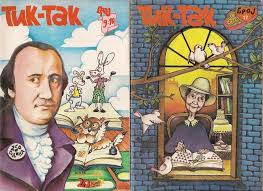 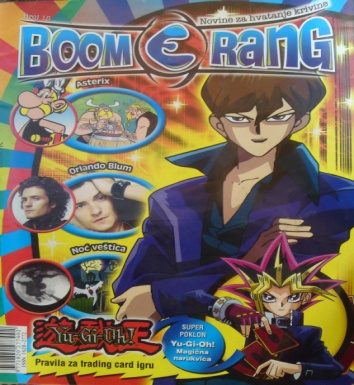 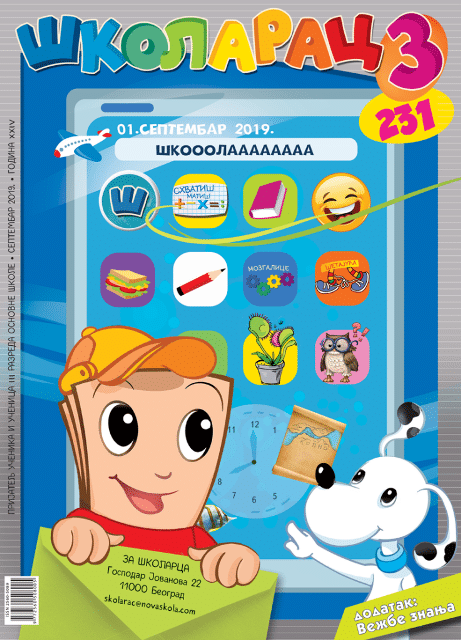 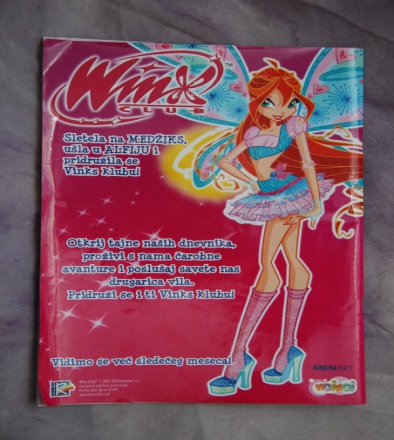 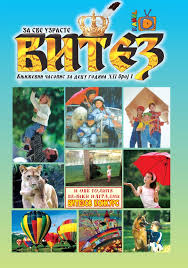 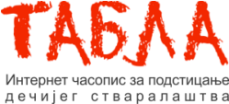 Часописи некада и сада
Некада
Сада
штампа црно- бела
квалитет папира јефтине израде 
илустрације цртежи и графике скромне 
осим песама, прича, заниљивости,  нарочито се писало о родољубљу и лепом понашању
поред музике као медија,књиге и часописи су били једини писани  медиј
квалитетна штампа у боји  
   илустрације су атрактивне и динамичне 
 теме разнолике због времена у коме живимо 
поред часописа и новина,данас постоје и радио, телевизија, филм, музика,видео записи, интернет и софтвер 
 осим у штампаном , постоје и електронски часописи
Кратка провера познавања часописаОтвори линк, пажљиво прочитај питања и провери своје знање!https://docs.google.com/forms/d/1ujy0q8dKUmH4ajY-kRCJDQJL6p-l9ECmRg-IRS4RKT8/viewform?edit_requested=true
Изабери  према својим жељама и  интересовањима и   и истражи понуђене  теме  и садржаје по интернету, енциклопедијама или некој књизи за  писање нашег  другог броја часописа  Другарска реч..
Онлајн дискусија Када смо написали- разговарали смо !https://www.youtube.com/watch?v=asVoW6UH3R8&feature=youtu.be
За оне који желе  у слободно време могу да погледају дечију серију ,, Невен” 
https://www.youtube.com/watch?v=UDMCqQGG-zw
Написали смо и ми наш часопис !Слово по слово, шала и по неки скеч, поносно настаде Другарска реч!
https://online.anyflip.com/votyp/vfgd/mobile/index.html
Попуни анкету и одговори како ти се допало!https://docs.google.com/forms/d/1m96rKz9LQFdVN3gPsy0ic74KqUfxi4Va_Pk6RswNzcA/viewform?edit_requested=true
Домаћи задатак:
Напиши састав на тему :
Мој школски дан у време наставе на даљину